How Can DEA Help You Deliver Projects?
2017 ACEC-KYTC Partnering Conference
Cost Management
Database/Range of Project Costs 
EA/FONSI, CE III, etc.
RESPONSE: Working with Div. of Professional Services

Access to KHC/OSA Databases
RESPONSE: Access restored and continues through FY2018

Assistance with cost estimates
RESPONSE: Work through EPMs or directly with SMEs
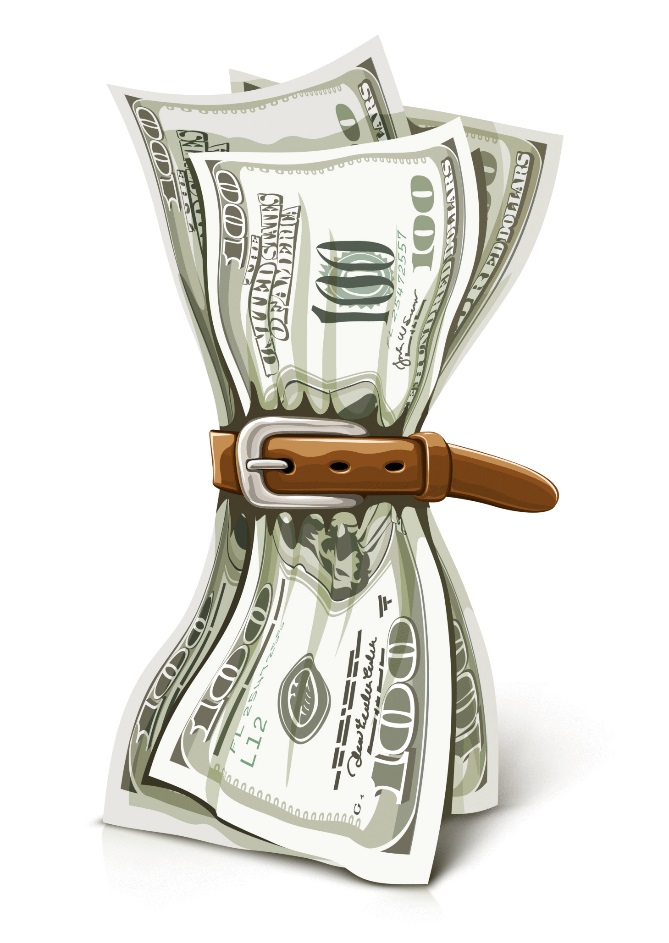 Customer Service
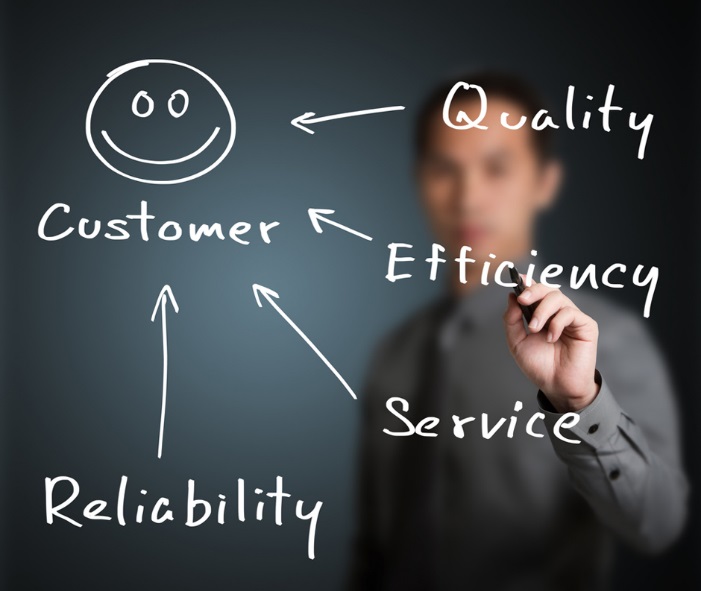 Permit Status
RESPONSE: Requested update of EATS

Assessment Status/Schedule Updates
RESPONSE: Report of Scheduled Completion Dates

Early Notification of tree-cutting restrictions and fees
RESPONSE: Almost always options for a cost
Estimated In Lieu Fee once impacts reasonably identified

“Remember Who You Work For”
Training
DEC Meetings
Section 6(f)
Section 106 PA
Biology for CE Projects
Section 4f/Section 6(f) Process Changes
Upcoming Events
Section 106/ Section 4(f) training
NHI NEPA Decision-Making
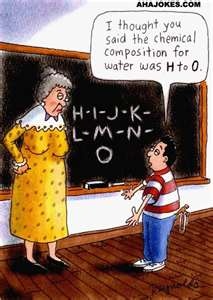 Talk to us…
We’re All Ears!